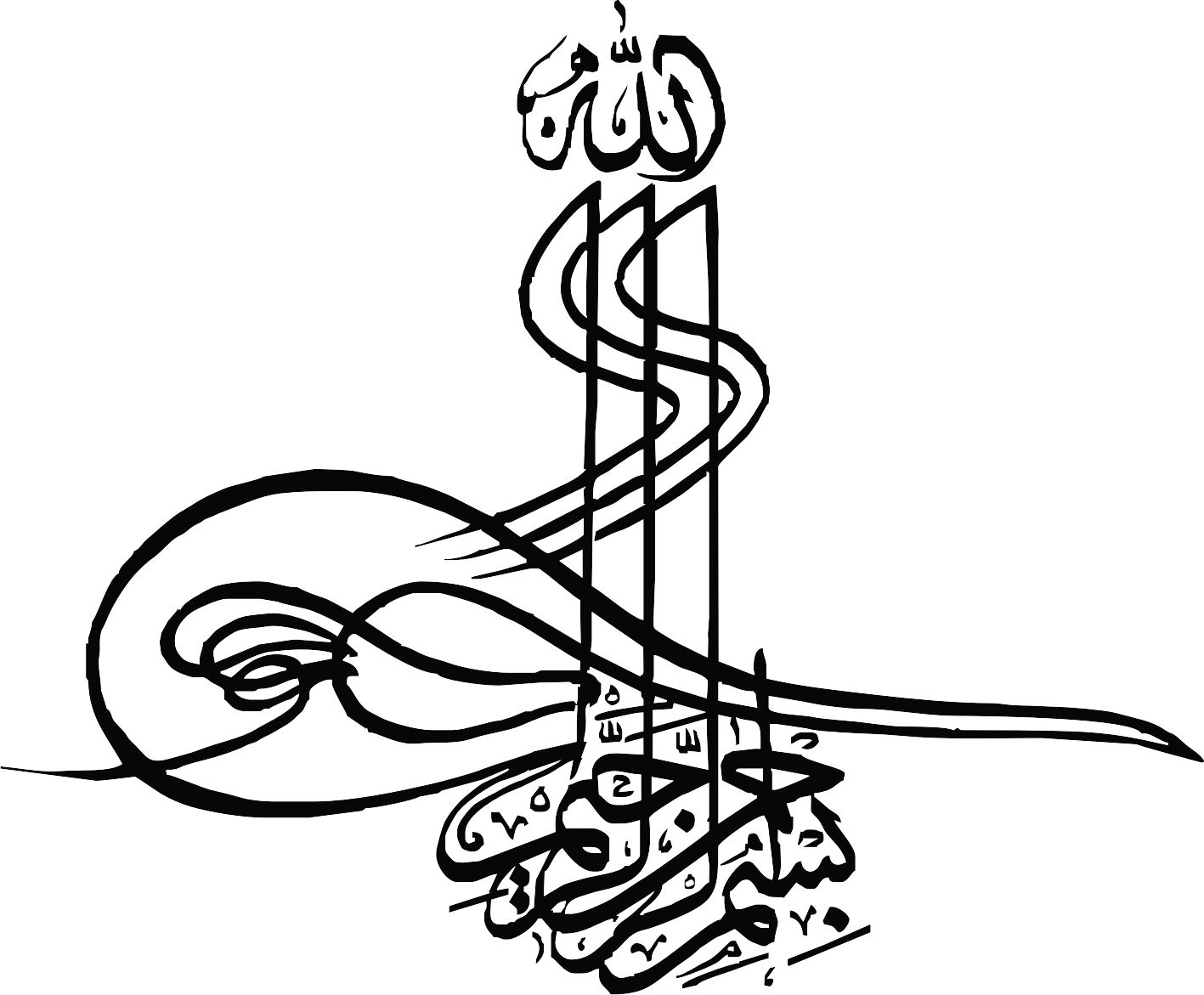 1
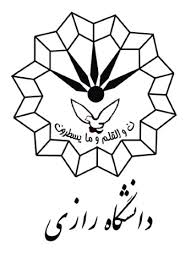 مبانی رفتار سازمانی
فصل چهاردهم : تکنولوژی و طرح ریزی شغل
2
فهرست مطالب
 تکنولوژی در سازمان
 موضوعات ویژه در رابطه با تکنولوژی

تئوری های ویژگی های شغل :
  طرح ریزی مجدد شغل
1ـ تئوری اسنادی کار
2ـ تئوری ویژگی های شغل
3ـ الگوی پردازش اطلاعات اجتماعی
3
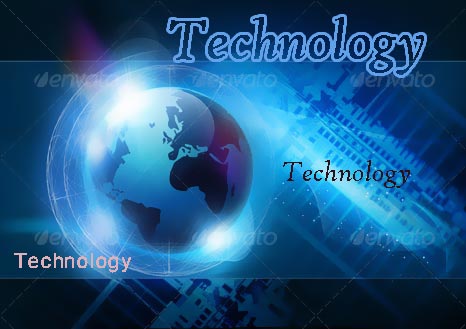 4
تکنولوژی در سازمان
تکنولوژی : شیوه ای که داده ها ( اقلام مصرفی ) به ستاده ها ( محصول ) تبدیل می شود . ( تفاوت ساختارهای سازمانی درباره تکنولوژی )
هدف اصلی از کاربرد تکنولوژی نوین در محل کار: جایگزینی ماشین آلات به جای نیروی انسانی
چهار موضوع ویژه در رابطه با تکنولوژی
5
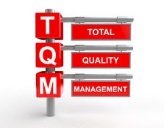 مدیریت کیفیت جامع
فلسفه ای از مدیریت است که از طریق اصلاح مستمر فرآیندهای سازمانی و کاهش دائمی هزینه ها سعی می شود پیوسته رضایت مشتری تأمین گردد .
از مدیریت کیفیت جامع چنین استدلال می شود که « خوب بودن به اندازه کافی خوب نیست ! » .
6
اجرای برنامه هایی در جهت مدیریت کیفیت جامع در سازمان ها چه اثراتی بر کارکنان دارد ؟
افزایش تنش و فشار روانی دائمی
تعارض سازنده ( وجود چنین تنش های برای سازمان اثر مثبت دارد )
مشارکت دادن کارکنان به عنوان بخشی از برنامه کنترل کیفیت جامع
تفویض اختیار
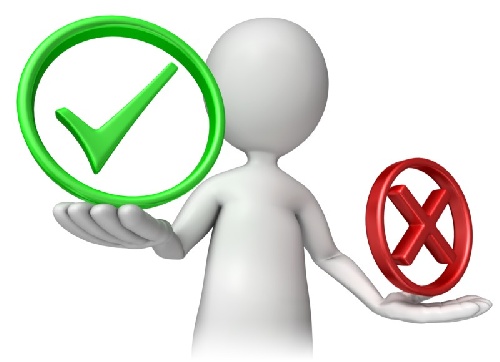 7
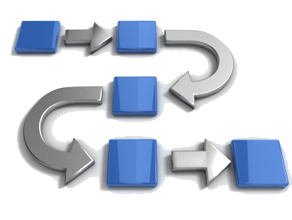 بازسازی فرآیند کار
این واژه در سازمان ها بدین معنی است : دوباره بیندیشید و مجدداً طرح ریزی نمایید تا بتوانید ارزش هایی را خلق کنید و فعالیت های منسوخ شده را کنار بگذارید .
ارکان اصلی بازسازی فرآیند ( مهندسی مجدد ) :
8
مقایسه مدیریت کیفیت جامع و بازسازی فرآیند
در اجرای مدیریت کیفیت جامع کارها به صورت تدریجی بهبود می یابد ولی در بازسازی عملکرد به صورت جهشی.
در روش مدیریت کیفیت کامل کارها از پایین شروع و مسیری رو به بالا می پیماید و در امر برنامه ریزی از افراد خواسته می شود در تصمیم گیری مشارکت نمایند ، ولی بازسازی اصولاً به وسیله مقامات عالی شرکت مشخص می شود .
 به سبب اجرای برنامه ها ( بازسازی ها ) بسیاری از افراد شغل خود را از دست می دهند .
9
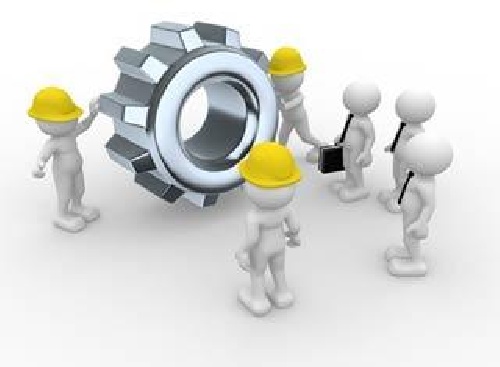 سیستم تولید انعطاف پذیر
شرکت های تولیدی که بتوانند به سرعت در برابر تغییرات فزاینده واکنش مناسب از خود نشان دهند از مزیت رقابتی برخوردارند .
سیستم تولید انعطاف پذیر بر نیروی کار اثرات زیادی گذاشته است . کارگران باید دارای آموزش و مهارت بیشتری باشند .
کسانی که با سیستم تولید انعطاف پذیر کار می کنند ، اصولاً به صورت تیمی عمل می کنند.
10
منسوخ شدن مهارت ها
تغییر در تکنولوژی باعث شده که بسیاری از مهارت ها منسوخ شوند .
 منسوخ شدن مهارت ها ، مقامات مدیریتی را هم در بر می گیرد. ( حذف مدیران میانی )
 نسل جدید مدیریت باید بر مسأله گوش فرا دادن ، آموزش ، ایجاد انگیزش و تشکیل تیم های ماهر تأکید نمایند .
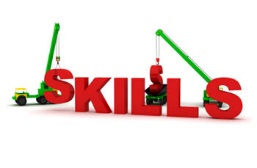 11
تئوری هایی در زمینه ویژگی های کار ( شغل )
12
تئوری اسنادی کار
روش مبتنی بر ویژگی های شغل به وسیله دو پژوهشگر به نام ترنز و لارنس در سال های میانی 1960 ارائه شد .
روش تحقیق ترنز و لارنس :  ارزیابی اثر شغل بر میزان رضایت و غیبت کارکنان .
کارکنان مشاغلی را ترجیح می دهند که پیچیده ، چالشگر یا هماورد طلب باشد . یعنی این مشاغل موجب افزایش رضایت شغلی و کاهش نرخ یا میزان غیبت آنان خواهد شد.
13
ترنز و لارنس پیچیـدگی کار را براساس 6 ویژگی  تعـریف    کرده اند :
1ـ گوناگونی یا متنوع بودن کار
2ـ استقلال یا آزادی عمل در کار 
3ـ مسئولیت
4ـ دانش و مهارت
5ـ روابط متقابل اجتماعی که مورد نیاز کار است .
6ـ روابط متقابل اجتماعی که اختیاری است .
14
تئوری اسنادی ترنز و لارنس به سه دلیل از اهمیت زیادی برخوردار است :
آن ها توانستند ثابت کنند که کارکنان سازمان ها نسبت به مشاغل گوناگون واکنش های متفاوت نشان می دهند .
 مجموعه ای از ویژگی های شغلی را برشمارند که می توان کارها را براساس آن مورد ارزیابی قرار داد .
 توجه به نیازهای فردی
15
الگوی ویژگی های شغل
با توجه به الگوی ویژگی های شغلی ، هر نوع کار یا شغل را می توان برحسب 5 بعد اصلی کار بیان کرد :
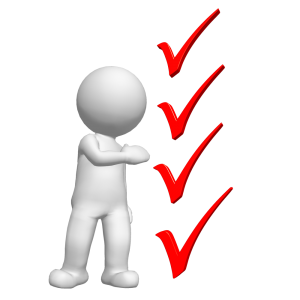 16
نمودار 14-1 : نمونه هایی از ویژگی های کار
17
نمودار 14-2 : الگوی ویژگی های شغلی
اهمیت کار                              در سایه تجربه ، احساس                 انگیزه درونی بسیار بالا
گوناگونی در مهارت                        اهمیت کردن                                  در رابطه با کار
نوع مهارت                                                                                        کیفیت بسیار بالای عملکرد


خودمختاری                           احساس مسئولیت نسبت                    رضایت شغلی بسیار بالا
                                                            به نتیجه کار                                     در رابطه با کار

بازخور نتیجه کار                آگاهی از نتایج واقعی                      میزان غیبت و جا به جایی
                                                     امور انجام شده                                         بسیار پایین
نتیجه کار
حالت های اصلی روانشناختی
ابعاد مرکزی یا هسته ای مشاغل
توان رشد فرد
18
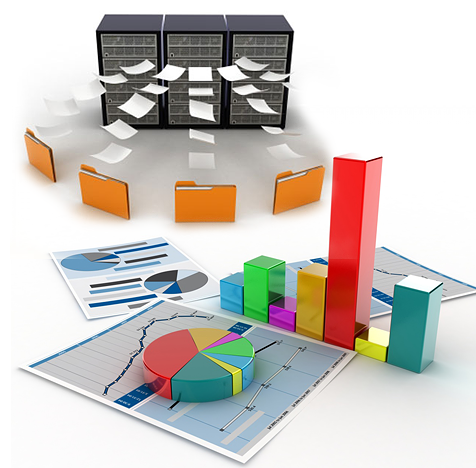 الگوی پردازش اطلاعات اجتماعی
واکنش افراد در برابر شغل یا کار به نوع پنداشت یا برداشت آنان از کار بستگی دارد ، نه به جنبه های عینی شغل یا کار .
در الگوی پردازش اطلاعات اجتماعی چنین استدلال می شود که کارکنان و اعضای سازمان ، نگرش ها و رفتارهایی را می پذیرند که بتوانند نسبت به آثار اجتماعی واکنش مناسب نشان دهد .
این افراد می توانند همکار ، دوست ، سرپرست ، عضو خانواده یا مشتری باشند .
19
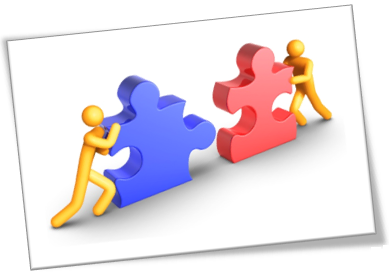 طرح ریزی مجدد شغل
تغییر شغل کارکنان یا طرح ریزی مجدداً به سه طریق :
20
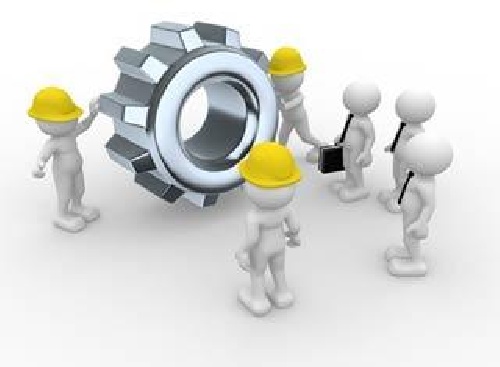 گردش کـار
تغییر محل کار یا شغل در همان سطح از سازمان
مزیت برنامه گردش کار : 
با تنوع بخشیدن فعالیت کارگر یا کارمند از میزان خستگی وی می کاهد . 
با وجود کارگرانی با مهارت های گوناگونی در برنامه ریزی دست مدیر باز است .
نقاط ضعف برنامه گردش کار : 
هزینه های آموزش بالا
انتقال کارگران در پست جدید موجب کاهش تولید می شود . ( هنگامی که او می توانست در کار قبلی خود کارایی بیشتری داشته باشد )
کاهش انگیزه
21
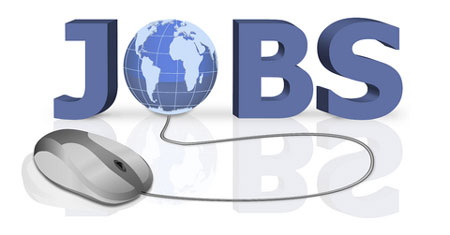 توسعه شغل
بسط و گسترش وظایف به صورت افقی
 افزایش گوناگونی کارها یا وظایفی که یک نفر انجام می دهند .
نکتـه : 
توسعه شغلی مناسب کارگران یا کارمندانی که جاه طلب هستند ، نمی باشد زیرا آنان کاری را که به اسمشان تمام نشود ، بی معنی می دانند .
22
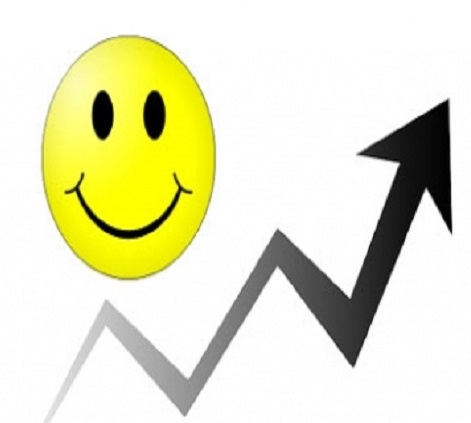 غنی سازی شغل
بسط و گسترش کارها یا وظایف افراد در سازمان از نظر عمودی
غنی سازی شغلی باعث می شود که فرد در فرآیند برنامه ریزی ، اجرا و ارزیابی کارهایش نقش بیشتری ایفا کند .
غنی سازی شغل باعث آزادی عمل ، خودمختاری ، استقلال ، افزایش مسئولیت ، بازخور ، ارزیابی و بهبود عملکرد می شود .
23
دستورالعمل هایی برای غنی سازی شغل
24
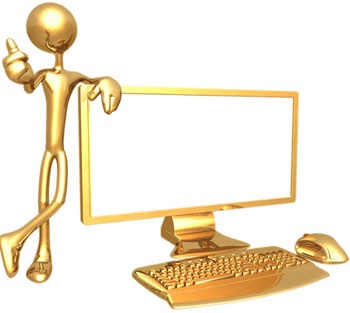 منبع
مبانی رفتارسازمانی / استیفن پی . رابینز 
 ترجمه : علی پارسائیان محمد اعرابی / دفتر پژوهش های فرهنگی
25
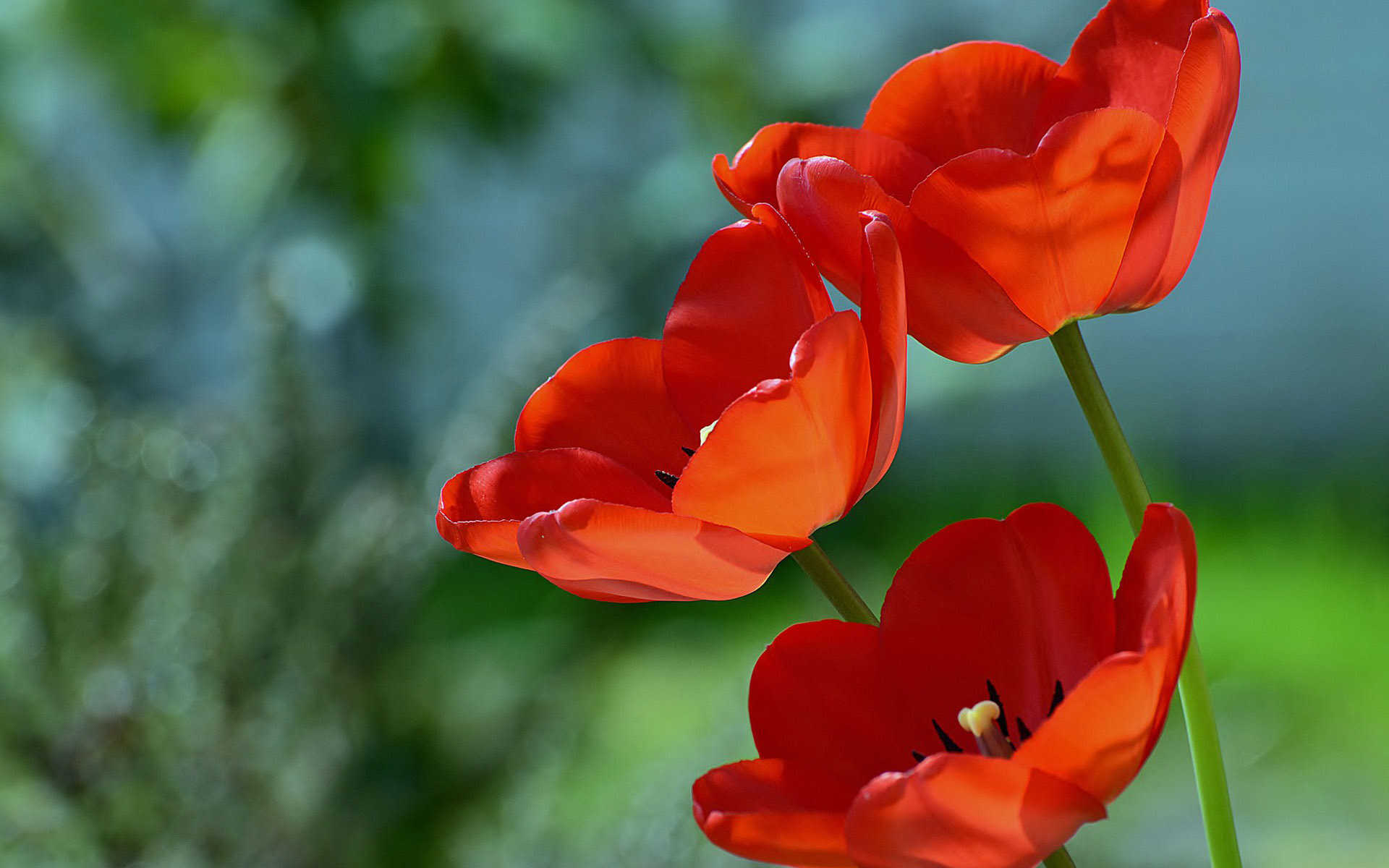 سپاس از توجه شما
26